Copyright Considerations Curating across the curriculum
Sarah A. Norris, Scholarly Communication Librarian, UCF Libraries
*Disclaimer
UCF Libraries does not give legal advice, and any information in this presentation is for informational purposes only.
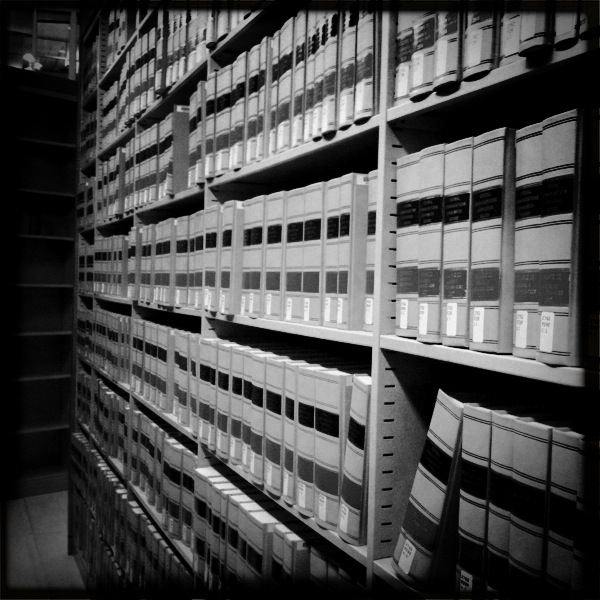 Image retrieved from: https://flic.kr/p/9H8SCn
© Mr.TinDC
Overview
General Copyright
Important Points about Copyright & Curating Content
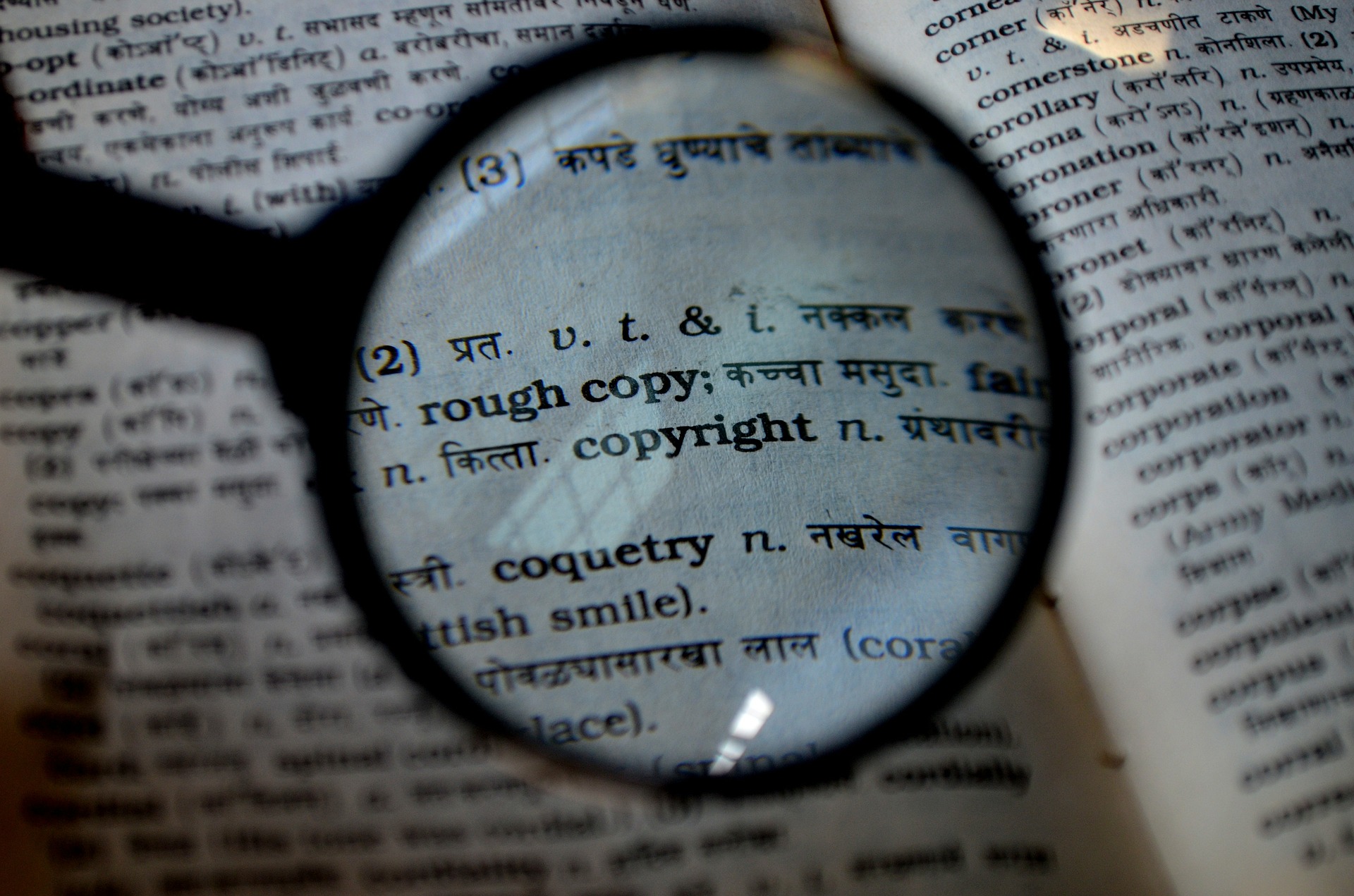 Copyright basics
What is Copyright?
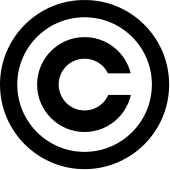 “Copyright is a form of protection provided by the laws of the United States (title 17, U.S. Code) to the authors of ‘original works of authorship,’ including literary, dramatic, musical, artistic, and certain other intellectual works. This protection is available to both published and unpublished works.”

http://www.copyright.gov/circs/circ01.pdf
How Long Does Copyright Last?
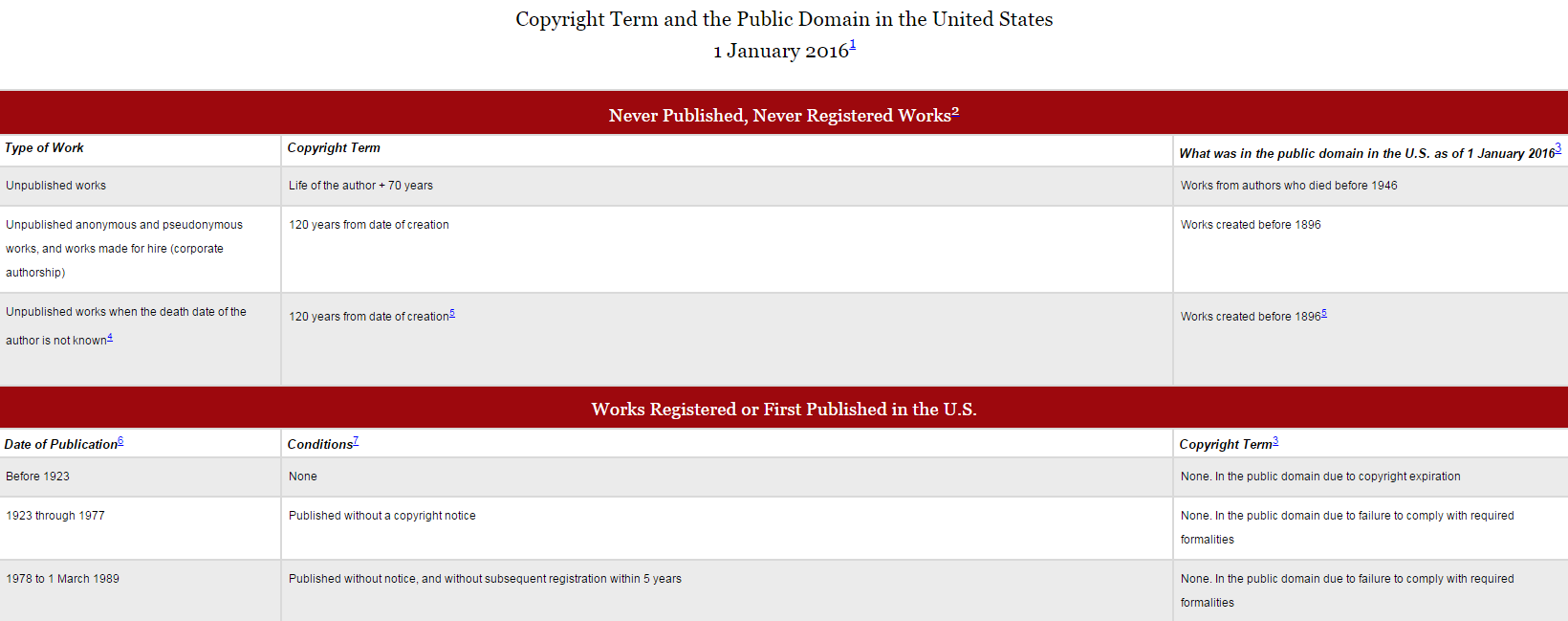 © 2004-2016 Peter B. Hirtle. Last updated 3 January, 2016, Retrieved from: http://copyright.cornell.edu/resources/publicdomain.cfm
What Rights are Covered by Copyright?
Generally, the following are exclusive rights given to a copyright holder:
reproduce your work
distribute your work
prepare derivative works
publicly display or perform your work
authorize others to do any of the above

*The above does not necessarily apply if the creator/author has given away rights to a publisher and/or other individual or entity
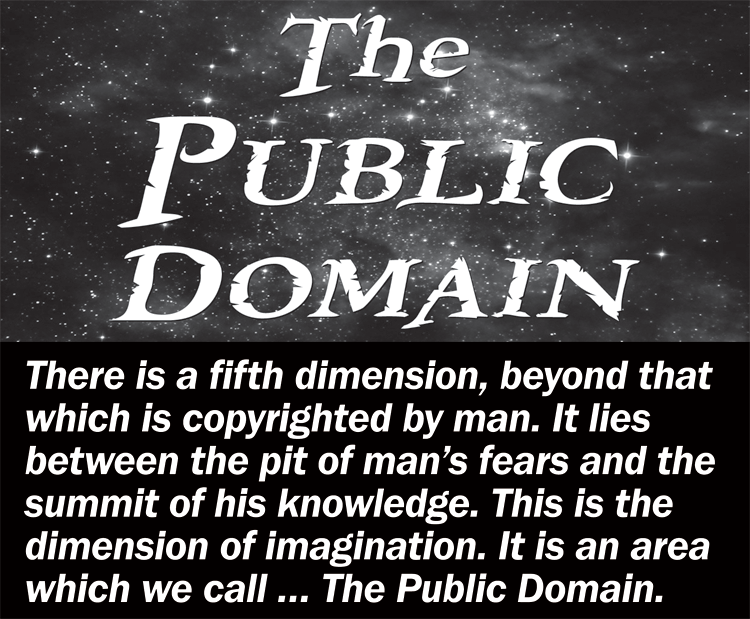 Image retrieved from:
https://web.law.duke.edu/cspd/publicdomainday/2016/pre-1976
© Center for the Study of Public Domain
Public Domain
Public domain refers to materials “whose exclusive intellectual property rights have expired, have been forfeited, or are inapplicable.” 
Items can be used freely

Materials in the public domain include:
Works with expired copyright (generally, this means items published before 1923)
Works that are not copyrightable or protected by copyright
Works produced by the federal government and/or federal government employee as a part of their job
Works donated to the public domain
Public Domain & Content Online
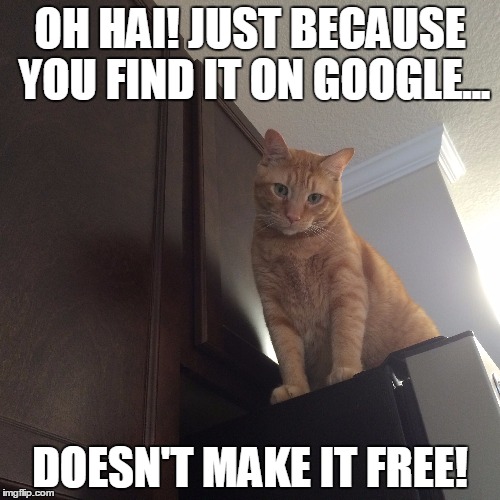 Not everything online is in the public domain!

In general, consider any information you find on the Internet as protected by copyright, unless specifically noted, and treat it as such. Being publicly accessible is not the same as being in the public domain.
Meme created by Sarah Norris on: https://imgflip.com/memegenerator
Examples of Public Domain Uses
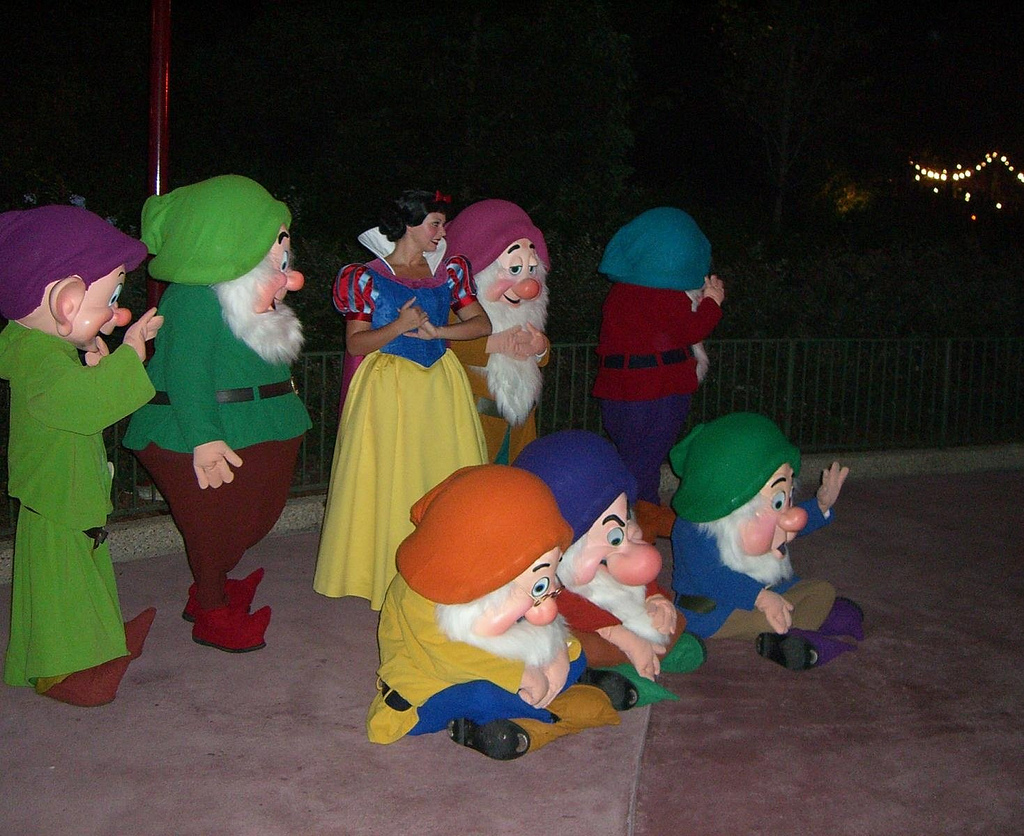 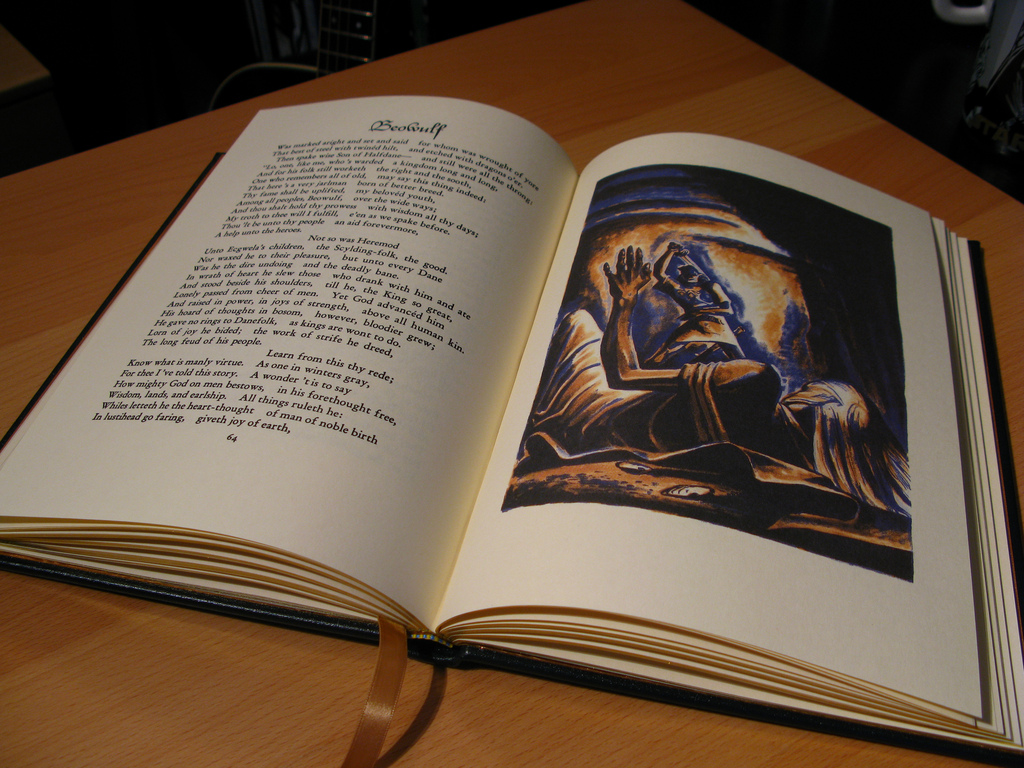 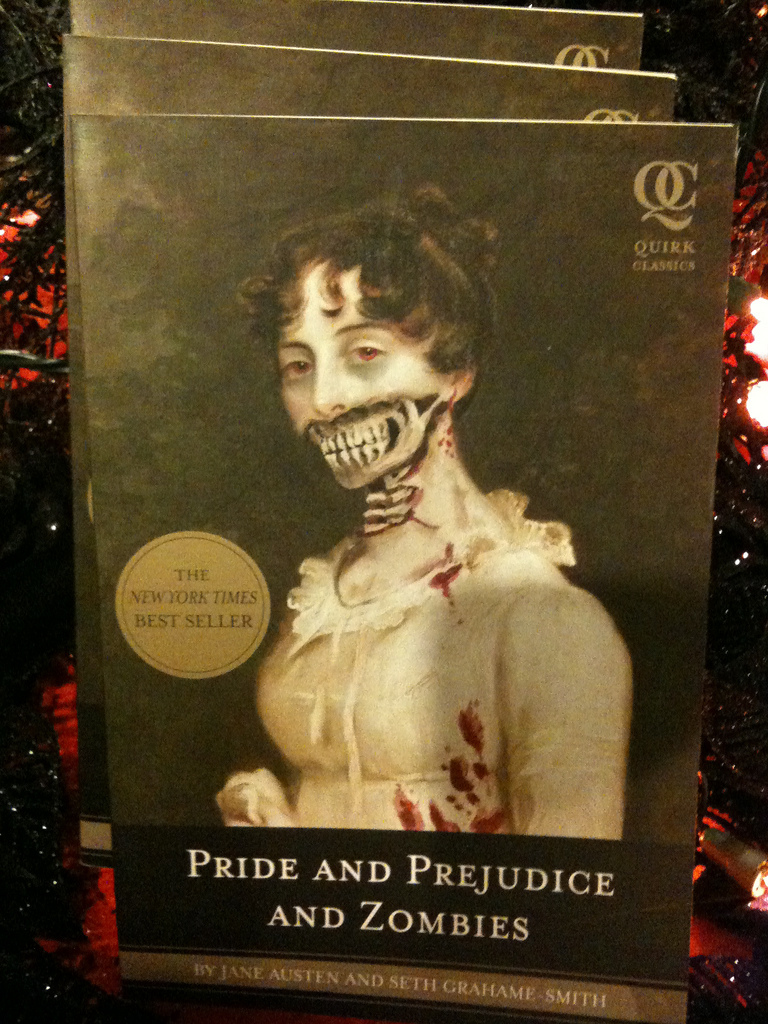 Image retrieved from: https://www.flickr.com/photos/jemimus/6783259581 
© Robert / CC by 2.0
Image retrieved from: https://www.flickr.com/photos/blakespot/3995091949    
© Blake Patterson / CC by 2.0
Image retrieved from: https://www.flickr.com/photos/jeffchristiansen/2506627137 
© Jeff Christiansen / CC by 2.0
Digital Archives Examples That Use Public Domain
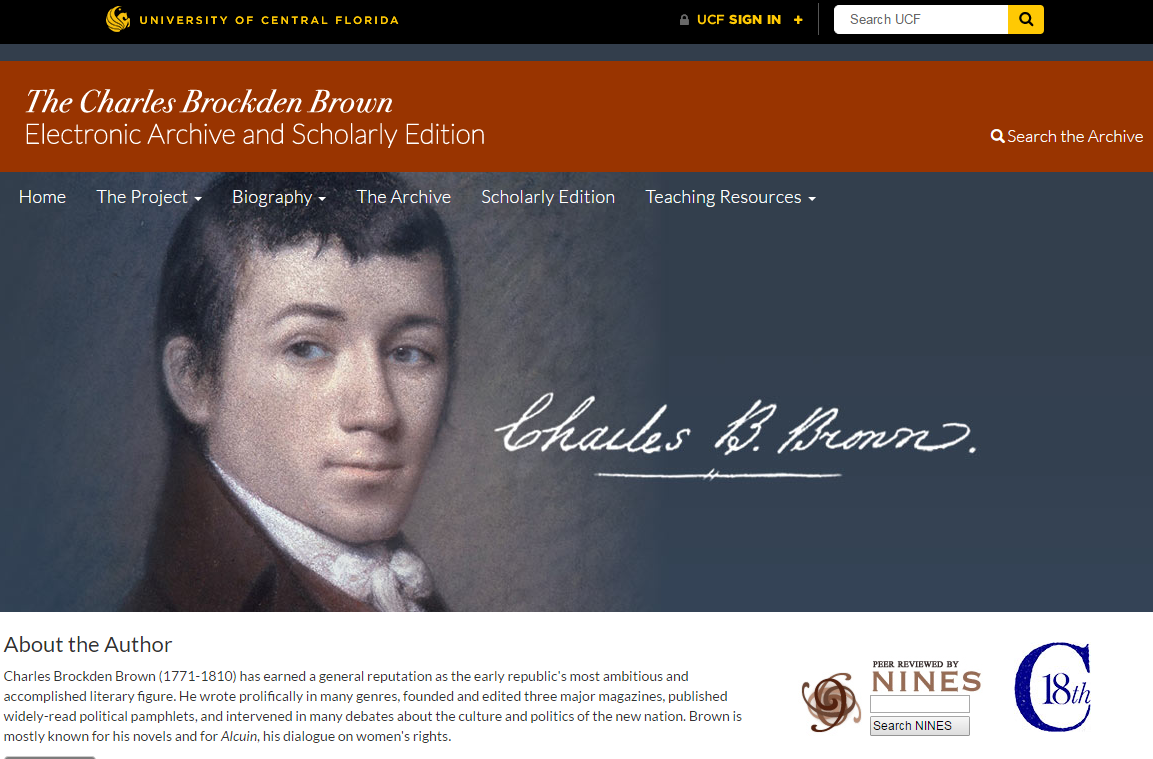 http://brockdenbrown.cah.ucf.edu/
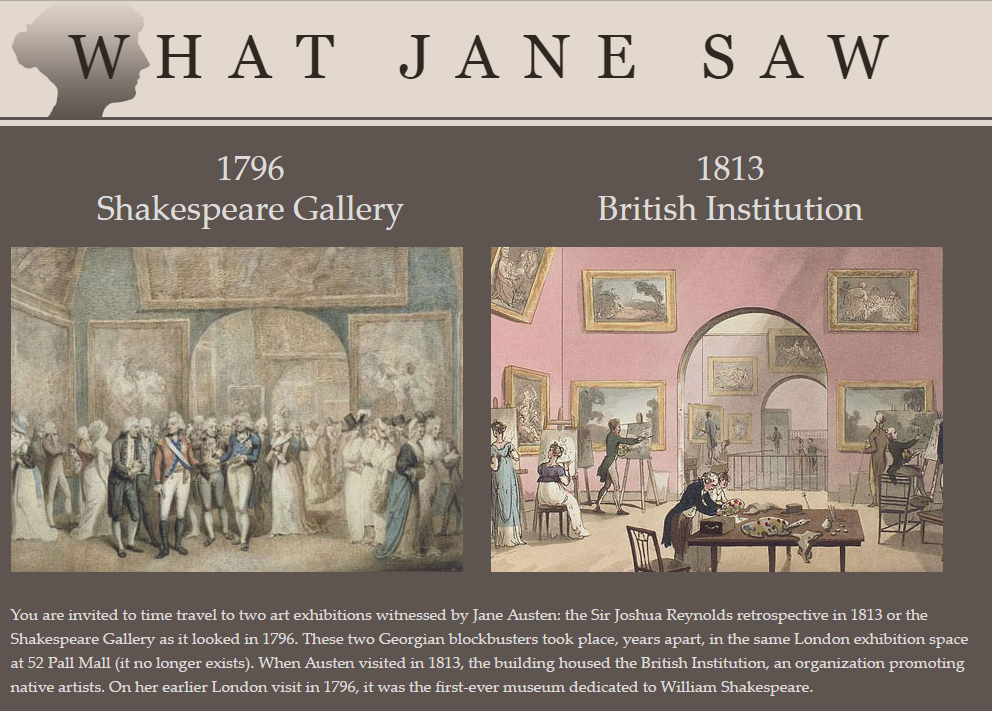 http://www.whatjanesaw.org/index.php
Fair Use

“Fair use is a legal doctrine that promotes freedom of expression by permitting the unlicensed use of copyright-protected works in certain circumstances. Section 107 of the Copyright Act provides the statutory framework for determining whether something is a fair use and identifies certain types of uses—such as criticism, comment, news reporting, teaching, scholarship, and research—as examples of activities that may qualify as fair use.”

http://copyright.gov/fair-use/more-info.html
Fair Use is a Right…
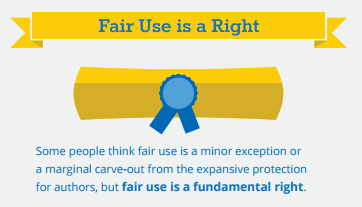 http://fairuseweek.org/wp-content/uploads/2016/02/ARL-FUW-Infographic-r5.pdf
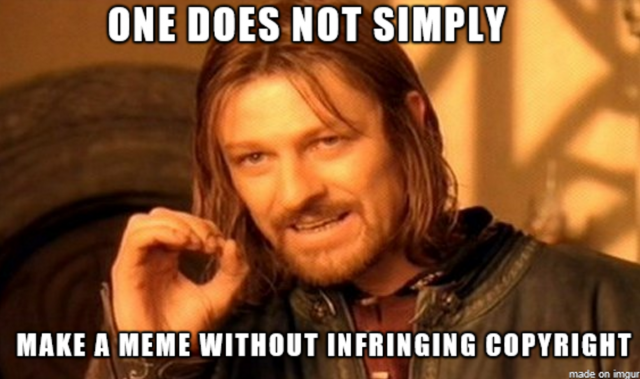 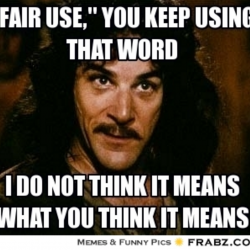 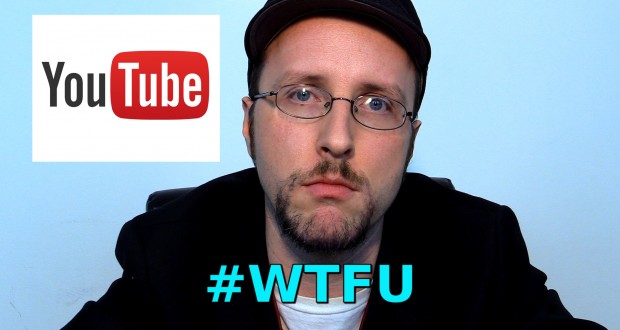 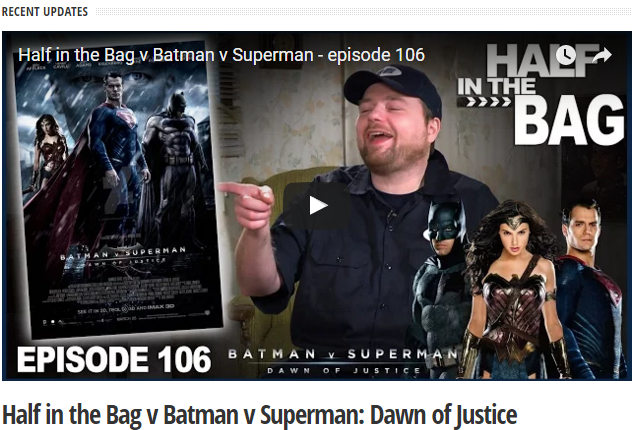 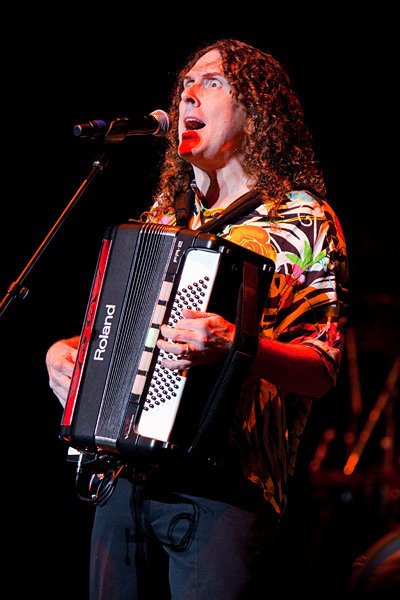 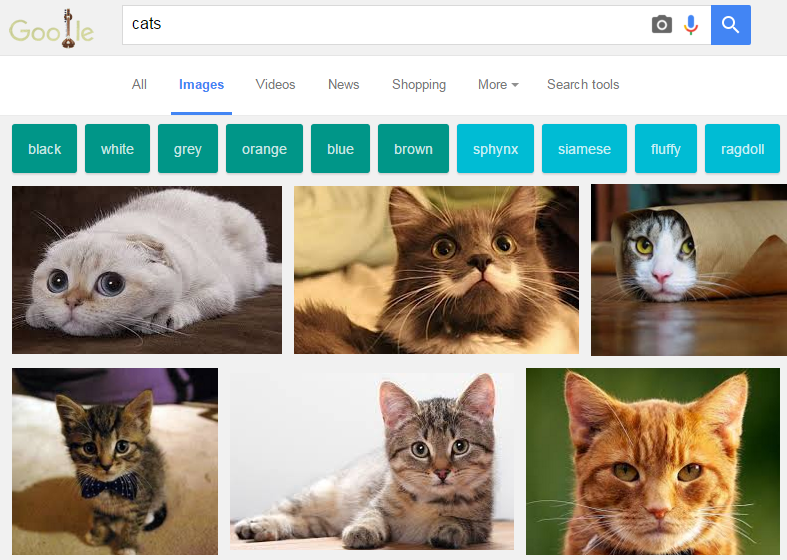 By Kristine Slipson - Own work, CC BY 3.0, https://commons.wikimedia.org/w/index.php?curid=14710006
Fair Use is NOT a License to Steal
When considering use of copyrighted work(s), the Four Fair Use Factors are typically used as a benchmark for whether fair use is appropriate or not*
Consult UCF Office of General Counsel or librarians for assistance; students should consult with librarians
Look for copyrighted materials that have Creative Commons Licenses 
Fair use is not applicable to the creation of OERs, but it might have some applicability to textbook affordability efforts (case by case basis)

*From UCF Office of General Counsel: 
Because the four-pronged test is highly subjective, it is difficult to know whether your application of the test will stand up in a court of law. For that reason, UCF has chosen to adopt the guidelines (set forth under 5.-9. of the UCF Use of Copyrighted Material Policy) rather than to ask individuals to apply the four-pronged test. For more information, please see the UCF Use of Copyrighted Material Policy. UCF Personnel should follow applicable copyright law and the above referenced policy.
Open Access
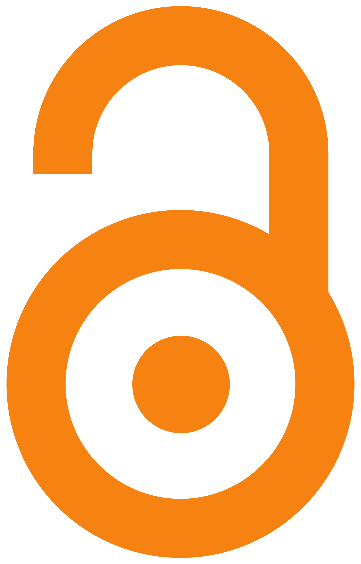 “Open-access (OA) literature is digital, online, free of charge, and free of most copyright and licensing restrictions.”

© 2004-2015 Peter Suber. Last updated 5 December, 2015, 
Retrieved from: http://bit.ly/oa-overview
Image retrieved from: 
https://flic.kr/p/a8Tsiz  
© Kristina Alexanderson
Creative Commons License






“A Creative Commons (CC) license is one of several public copyright licenses that enable the free distribution of an otherwise copyrighted work. A CC license is used when an author wants to give people the right to share, use, and build upon a work that they have created.”

https://creativecommons.org/licenses/
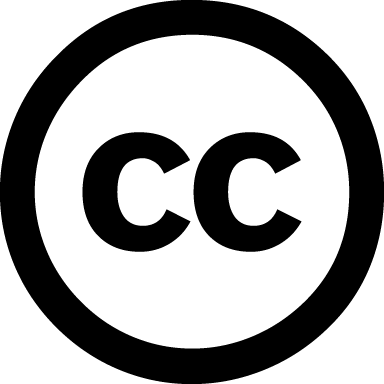 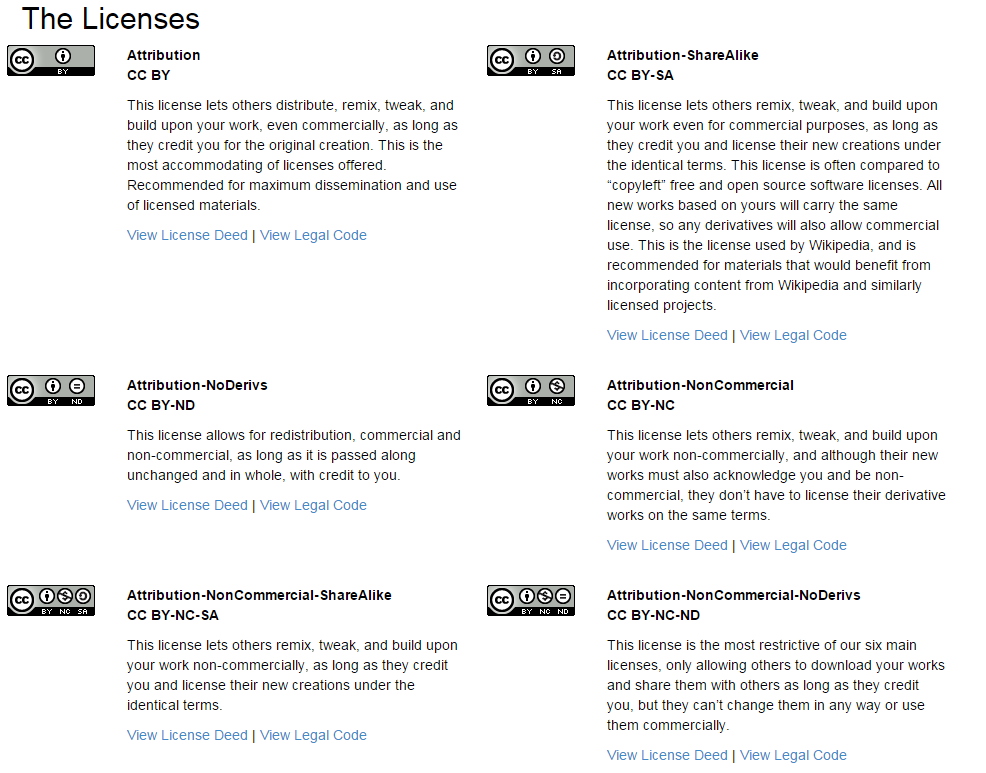 https://creativecommons.org/licenses/
Where do you see creative commons  licenses?
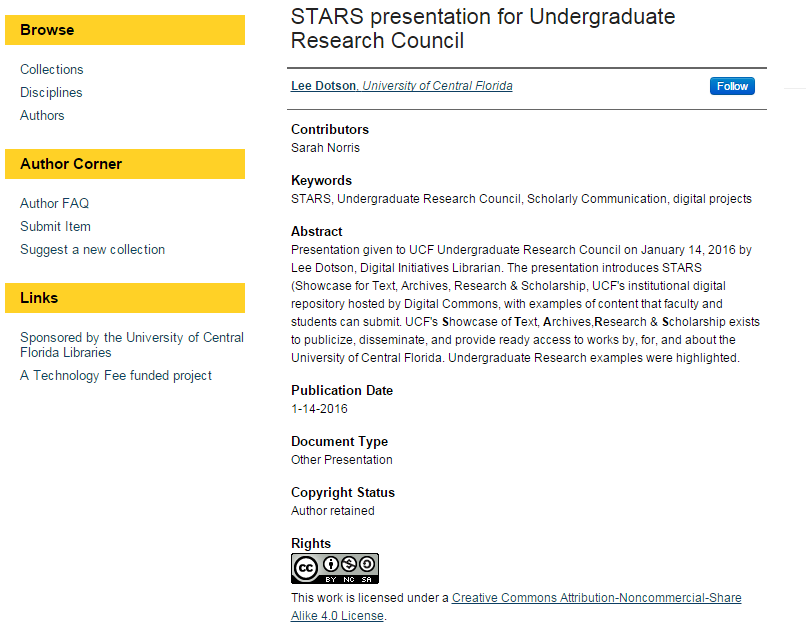 Examples of Creative Commons Licenses Uses
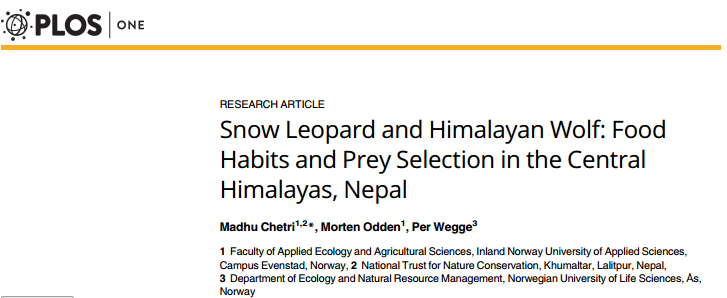 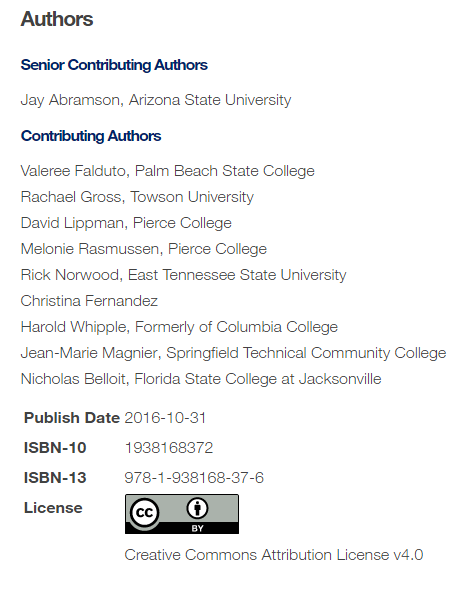 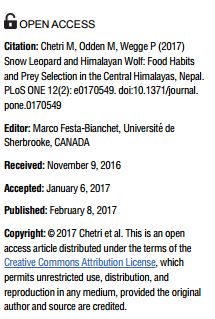 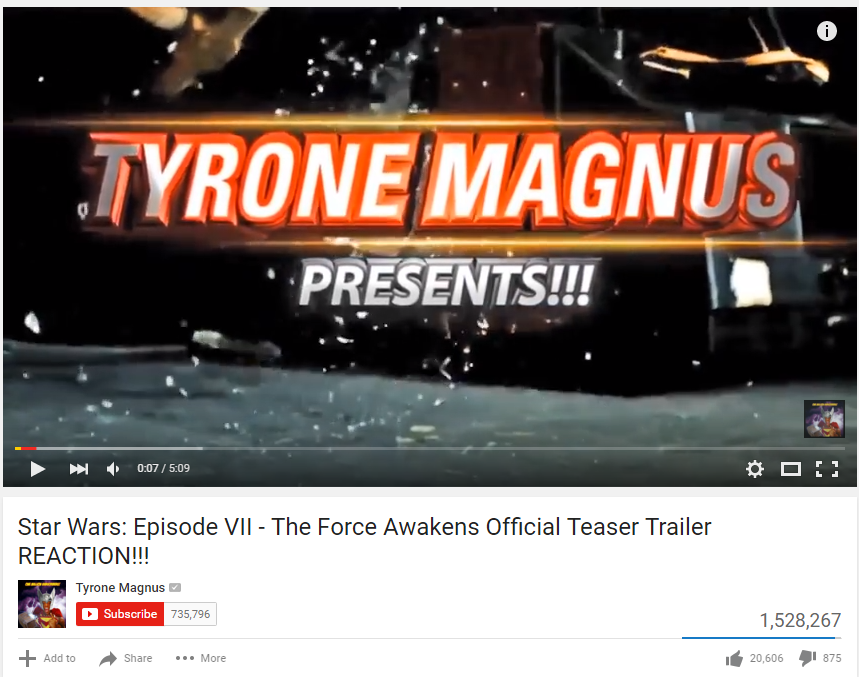 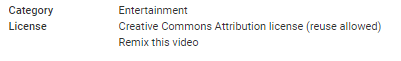 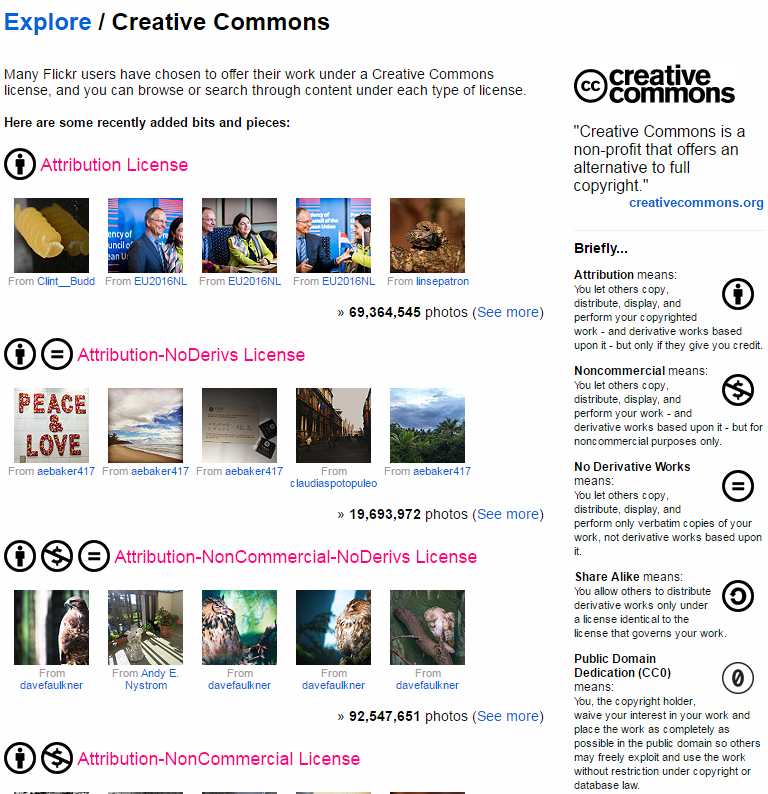 Creative Commons Licenses Resources
Creative Commons Licenses make sharing, adapting, finding, and creating OERs easier

When using CC licensed material, make sure to properly cite based on the license (https://wiki.creativecommons.org/wiki/Best_practices_for_attribution) 

If you are adding a CC license to OER content, look at considerations for such licenses (https://wiki.creativecommons.org/wiki/Considerations_for_licensors_and_licensees#Considerations_for_licensors) 

Use the Creative Commons site when creating your license & deciding which license to choose (https://creativecommons.org/choose/) 

Learn how to mark your work with a CC license (https://wiki.creativecommons.org/wiki/Marking_your_work_with_a_CC_license#How_to_use_the_CC_License_Chooser) 

https://creativecommons.org/about/program-areas/education-oer/
When in doubt, ask!
Image retrieved from: https://flic.kr/p/hoMcw 
© Marcus Ramberg
Resources
UCF Office of General Counsel – Legal Issues Page
https://generalcounsel.ucf.edu/legal-issues/ 
UCF Libraries Copyright
General: https://library.ucf.edu/about/departments/scholarly-communication/copyright/ 
Policies: http://library.ucf.edu/about/policies/copyright/ 
Copyright Office
http://www.copyright.gov/
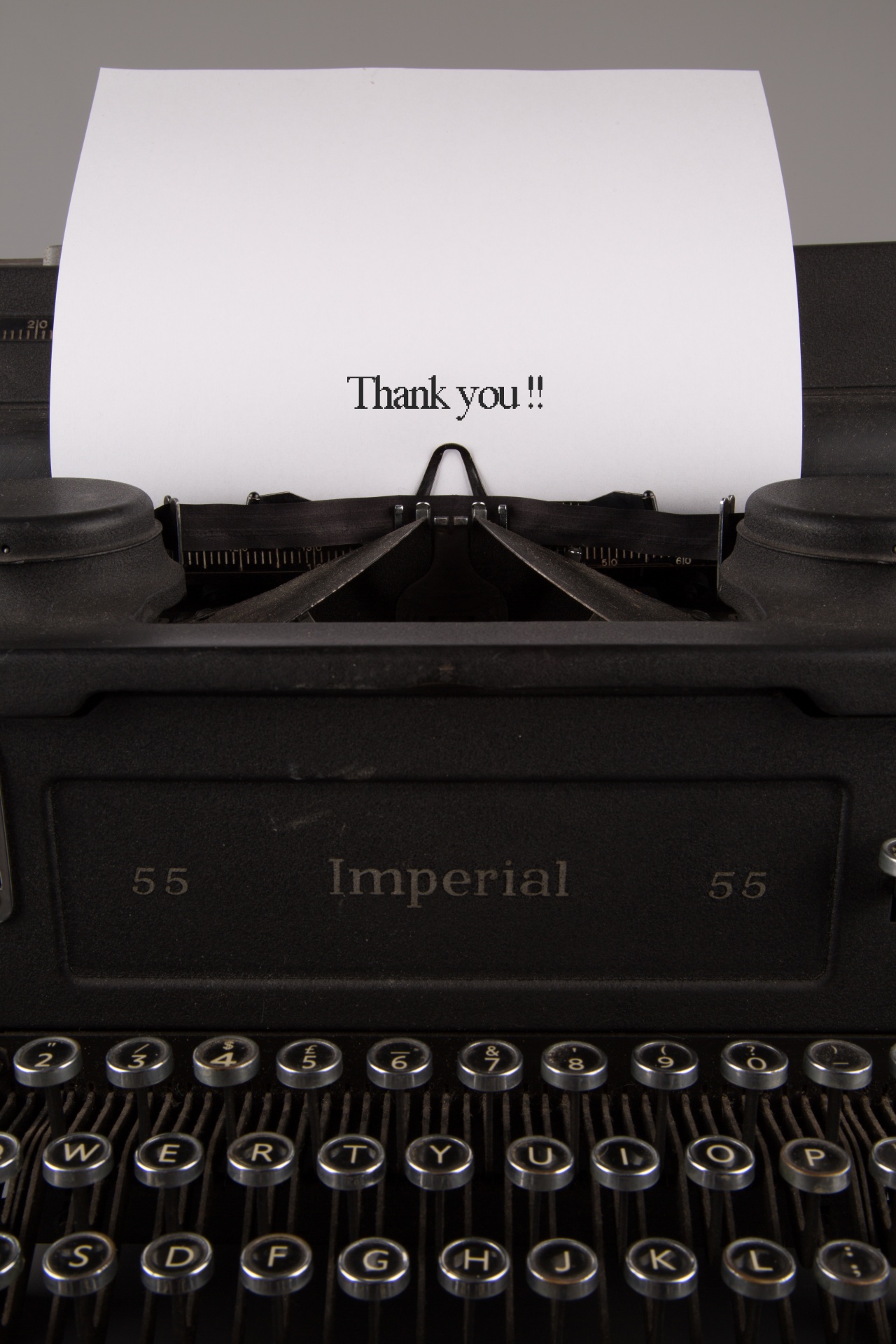 Contact Information
Sarah A. Norris
Scholarly Communication Librarian
UCF Libraries
sarah.norris@ucf.edu
UCF Libraries Office of Scholarly Communication 

http://library.ucf.edu/about/departments/scholarly-communication/